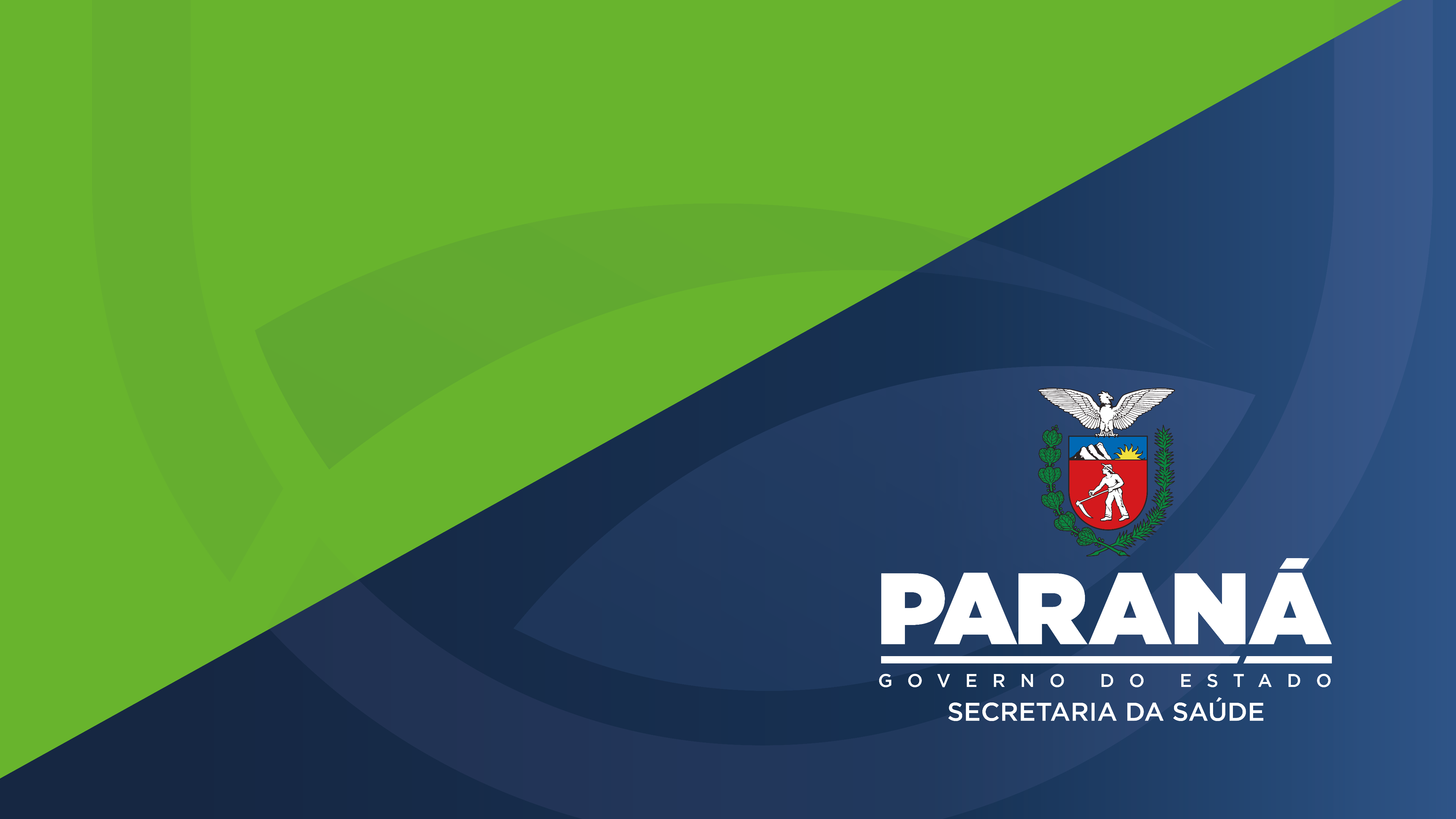 Avaliação e encaminhamentos sobre o dia “D” de Vacinação – 15/04/2023
DIRETORIA DE ATENÇÃO E VIGILÂNCIA EM SAÚDE
19 de abril de 2023
Balanço do dia D de vacinação - 15/04/2023
Doses distribuídas para o dia D:

60.060 doses de vacina bivalente

532.000 doses de vacina influenza

31.900 doses de vacina Pfizer baby

61.900 doses de vacina Pfizer pediátrica

Vacinas de rotina
Balanço do dia D de vacinação 15/04/2023
Balanço do dia D de vacinação 11/06/2022
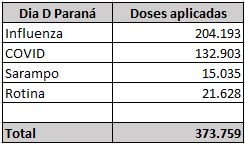 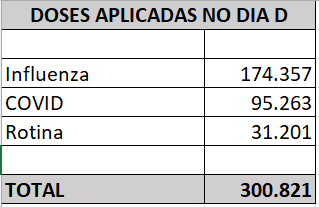 Balanço do dia D de vacinação 15/04/2023
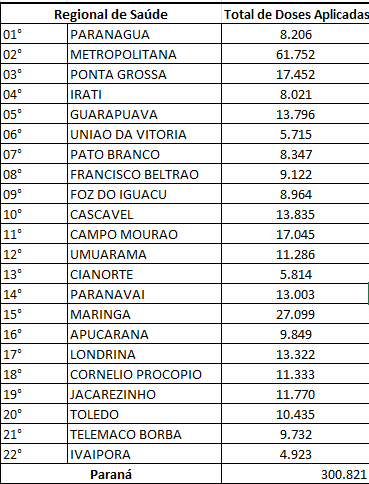 Balanço do dia D de vacinação - 15/04/2023
Pontos positivos:
Grande engajamento das equipes das RS e municípios
Alta procura da população pela vacinação
1362 salas de vacinas abertas no 399 municípios paranaenses

O que poderia ser melhor:
Divulgação (faixa, banner, rádio, TV)
Articulação prévia (chamamento da população na semana anterior e envio de vacinas de forma antecipada pelo MS)
Municípios populosos abriram poucas salas de vacinas, dificultando acesso da população a vacinação em local próximo a residência
Realização de mais ações fora da UBS (drive-thru, feiras, supermercados, terminais de ônibus)
Estratégias de Enfrentamento às Baixas Coberturas Vacinais no Paraná
Propostas:

- Abrir 1 sala de vacina  por município nos sábados  das 8h às 17h. 

- Manter horário de atendimento ampliado das salas de vacinas 1X/Semana.

- Atualizar o cartão de vacinação durante as consultas de pré-natal, puericultura e avaliações multiprofissionais nas UBS: vacinas de rotina e de campanhas (Influenza e COVID-19).
Estratégias de Enfrentamento às Baixas Coberturas Vacinais no Paraná
- Ampliar a comunicação com a população por meio de divulgação dos grupos prioritários nos municípios das 22 Regionais de Saúde.

- Divulgar post para divulgação eletrônica.

- Repassar notas técnicas de Sociedades Médicas, Conselhos Profissionais, entre outras.
Estratégias de Enfrentamento às Baixas Coberturas Vacinais no Paraná
- Integrar o CEST, Grupo Cinco “S” (Empresas). 
 
- Cumprir Lei Estadual 19.534 – Obrigatoriedade da Vacina. Parceria com as APAES e Escolas (SEED e Sindicato) para atualização da carteira de vacinação dos faltosos.
  
- Estabelecer parceria com entidades religiosas (católica, evangélicas,...).
 
- Promover divulgar em terminais de ônibus, praças e outros espaços públicos.
 
- Envolver comunidades universidades.

- Vacinar nos estágios antes dos jogos de futebol.

Manter parceria com Conselho de Secretarias Municipais de Saúde do Paraná (COSEMS-PR) 
e Associação das Associações e Consórcios Municipais de Saúde (ACISPAR).
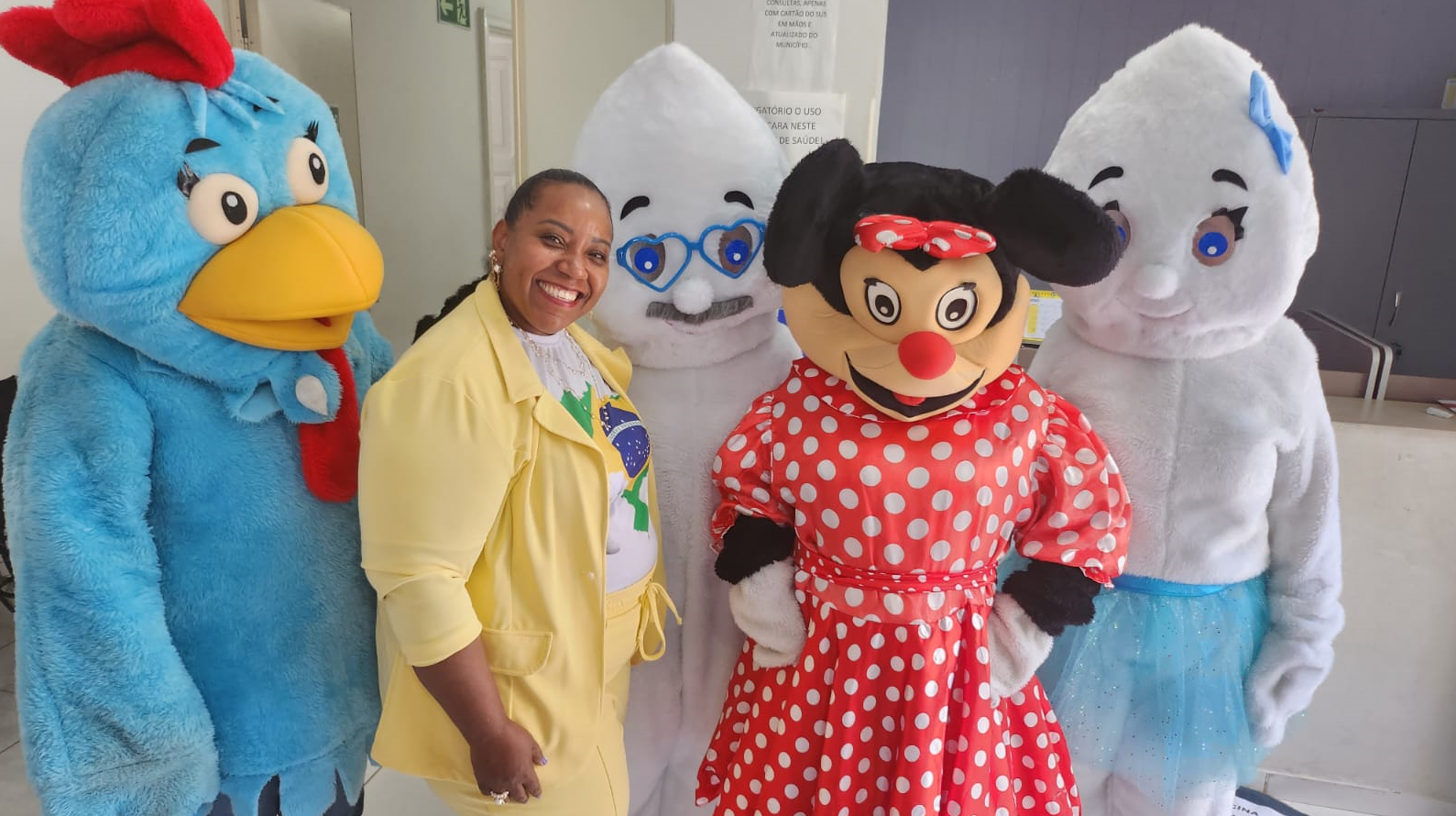 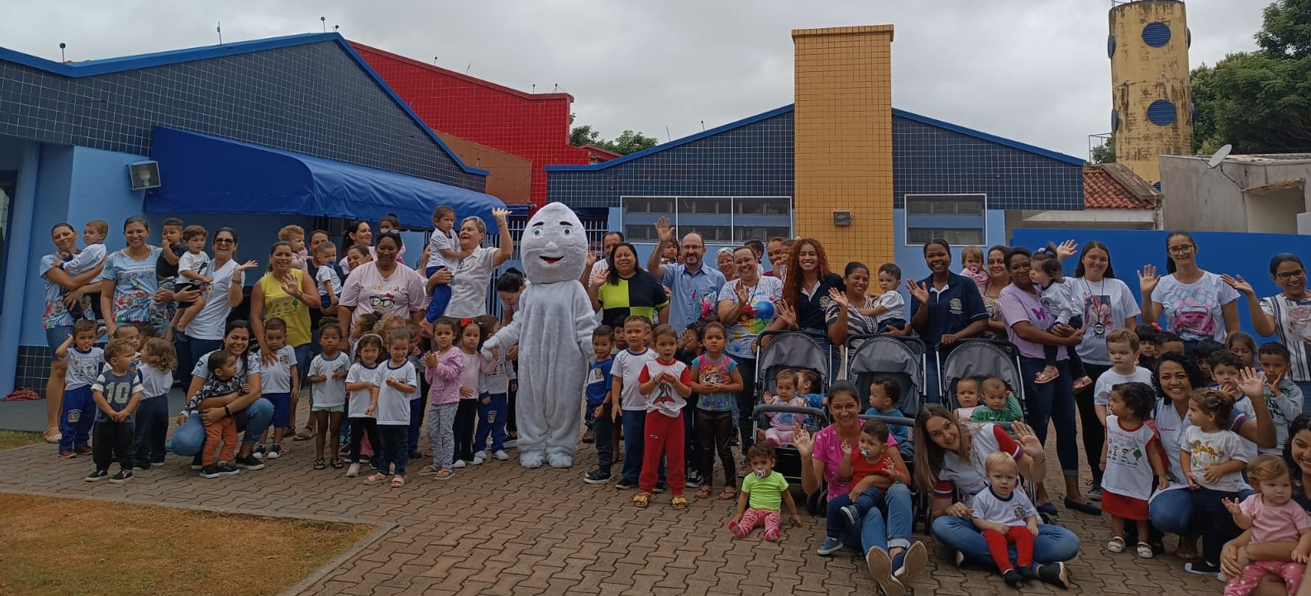 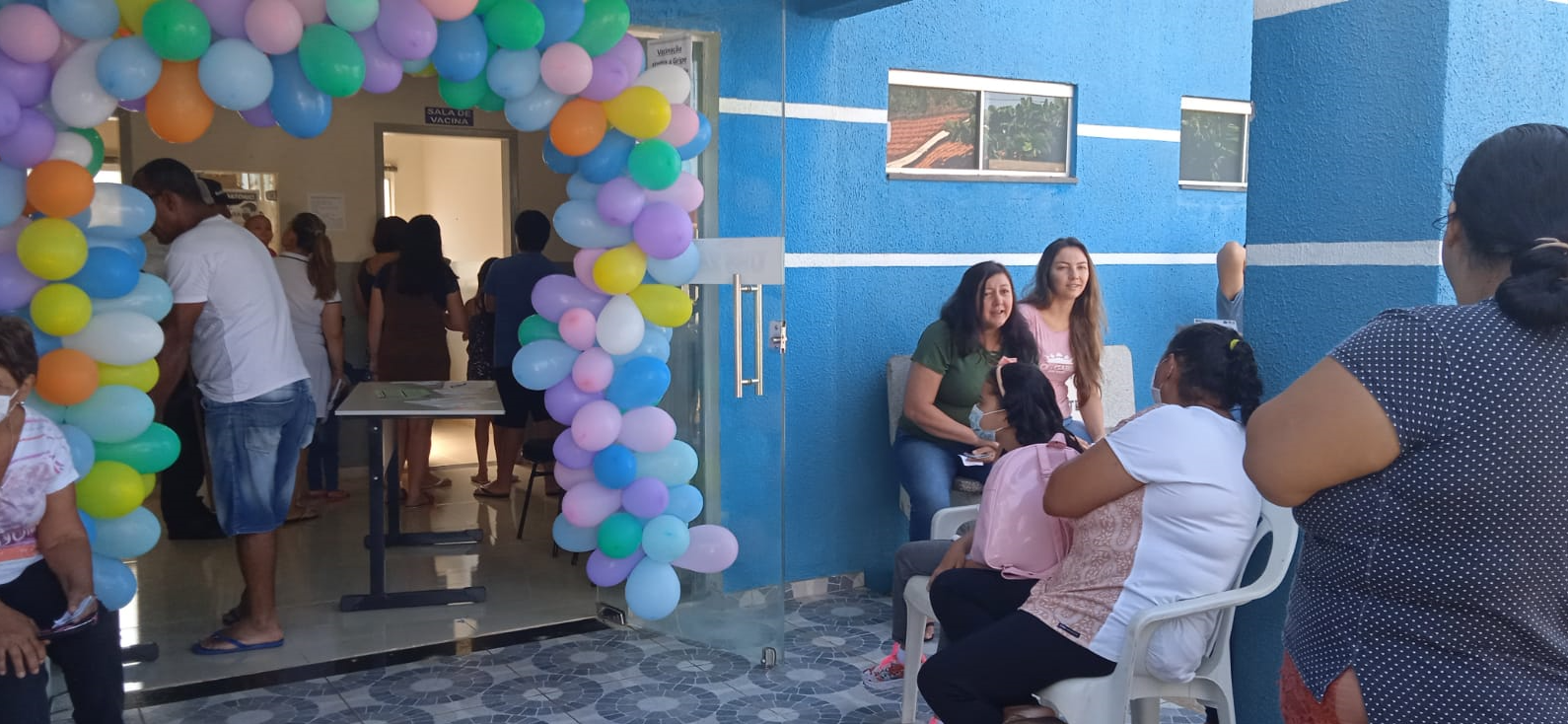 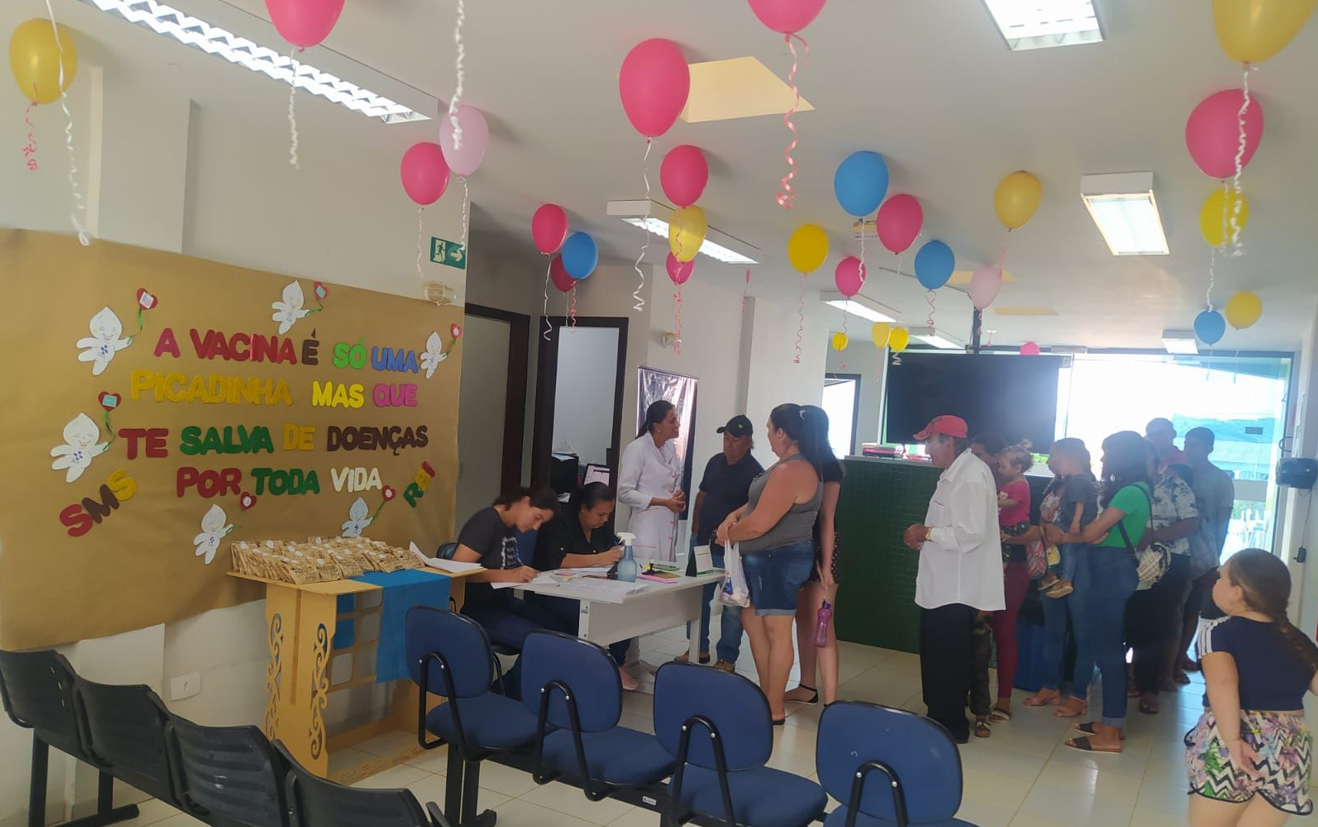 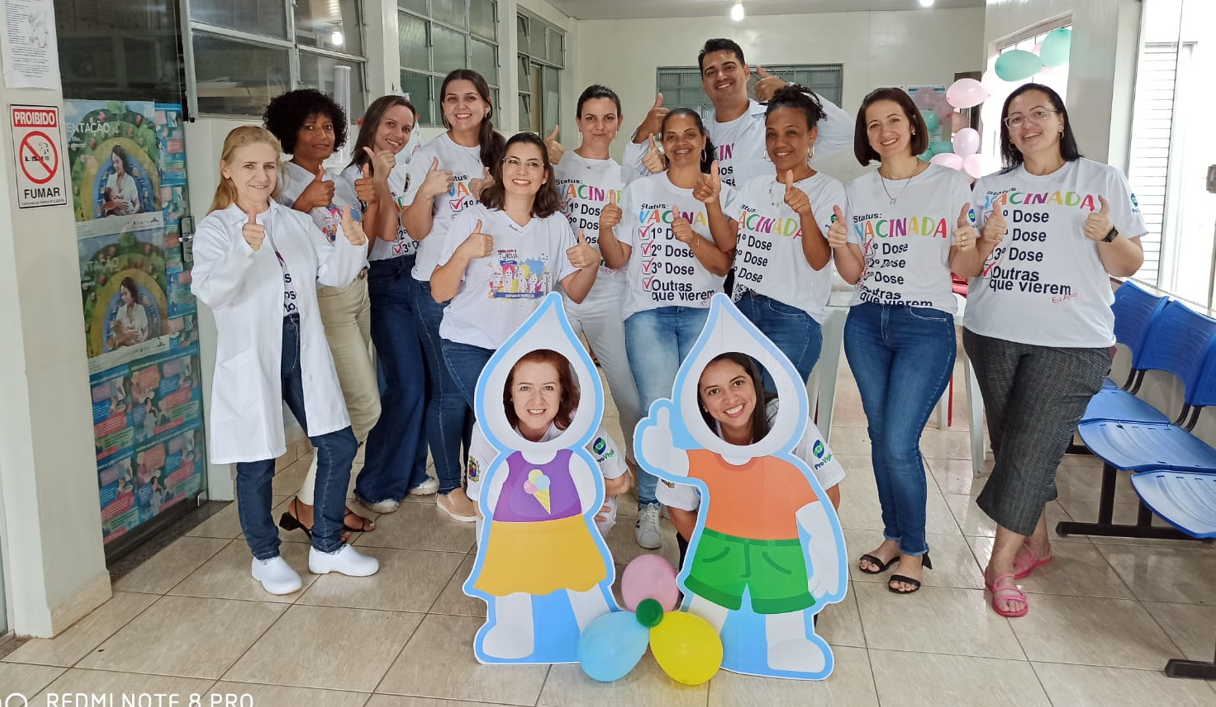 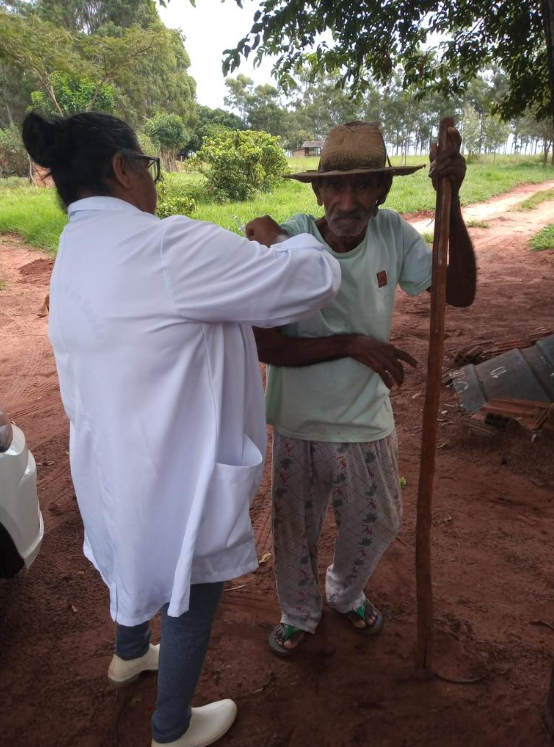 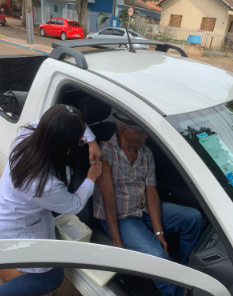 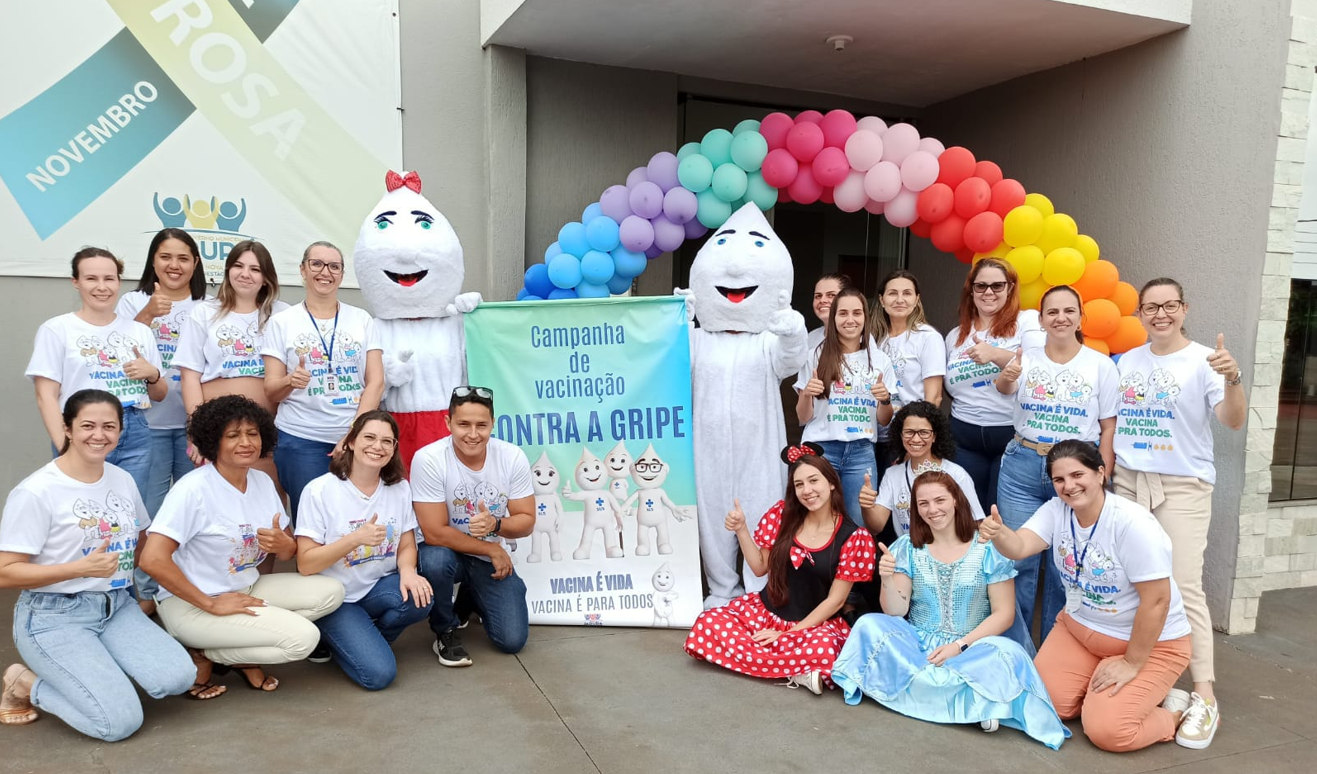 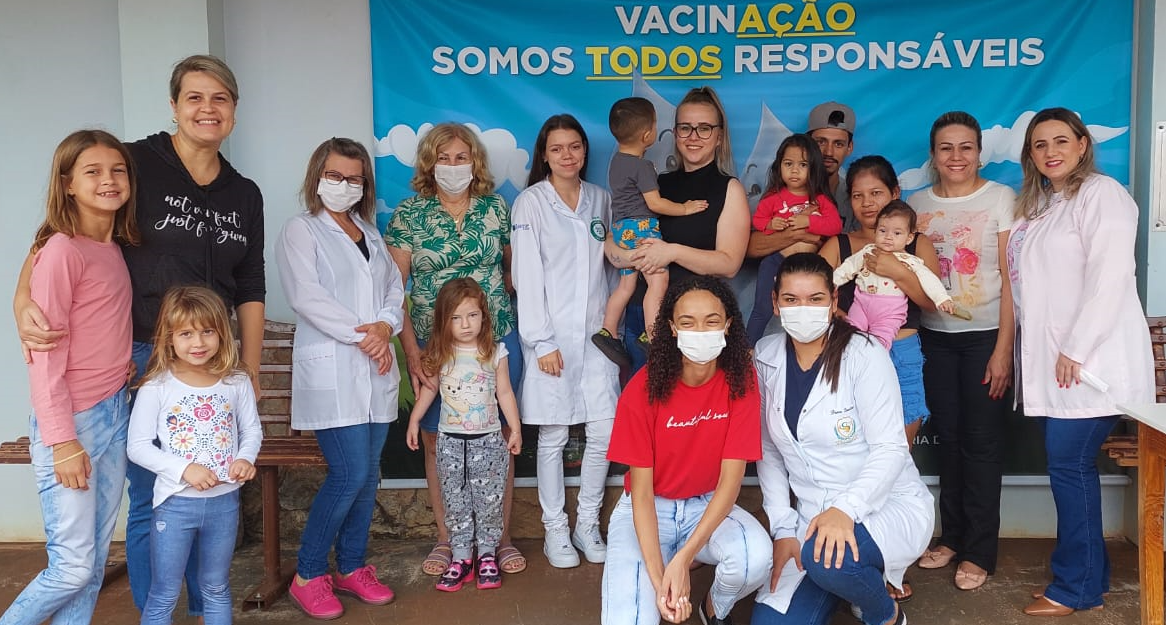 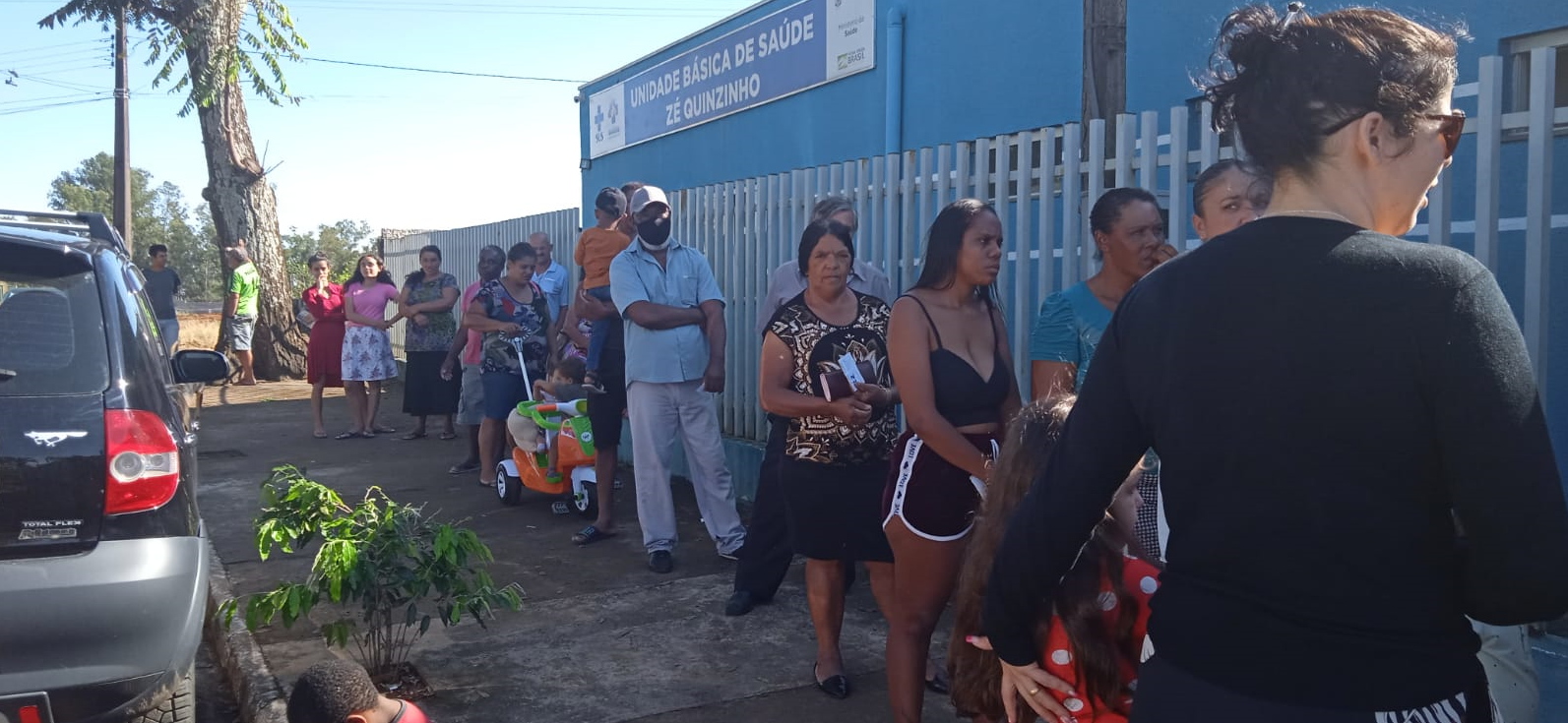 OBRIGADA !
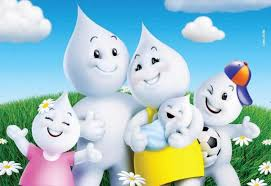